Alaska Regions
Regions note grid
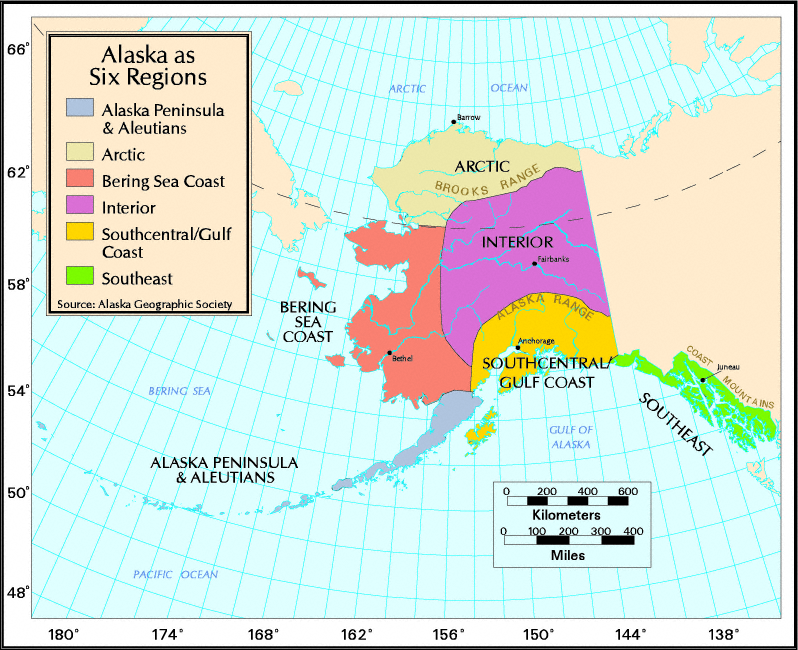 Arctic
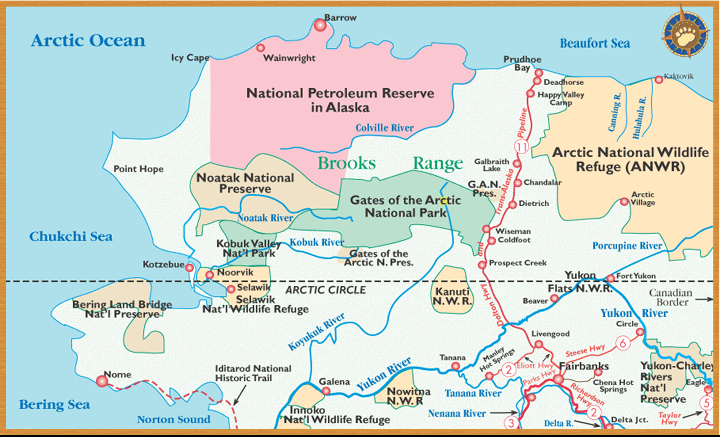 Arctic Geography
Northern Section:  Broad Coastal Plain
Bordered by Brooks Range
Treeless
Permafrost
Lakes and Ponds throughout tundra 
Fierce storms and Sandy Ridges on the Coast
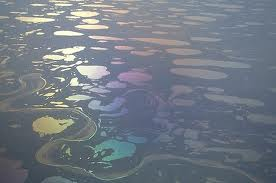 Arctic Native Groups
Inupiat
Yupik
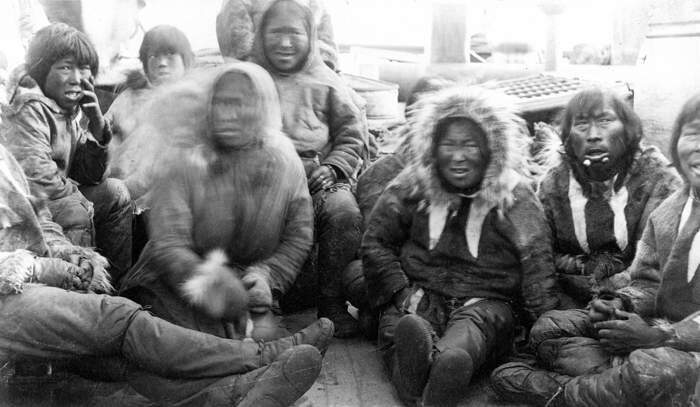 Plants and Animals
Tundra
Caribou 
Whales
Polar bears
Bearded seals
Musk oxen 
Wolves
Major cities and Hubs
Utqiagvik (Barrow) – the furthest north city in the U.S.
Kotzebue 
Prudhoe Bay 
Anaktuvuk Pass
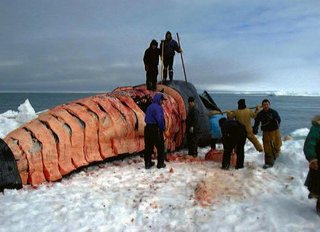 Economic Base
Oil and Minerals
Subsistence fishing and hunting
Whaling
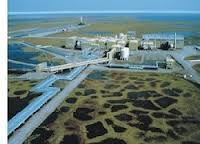 Climate and Weather of the Arctic
Arctic climate
Extreme Cold in winter
Short, cool summers
The sun sets on November 18th and does not rise until January 24th 
On May 10th the sun rises and does not set until August 2nd
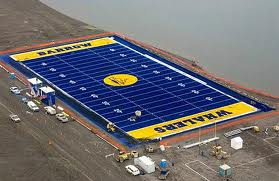 Your Questions
Interior
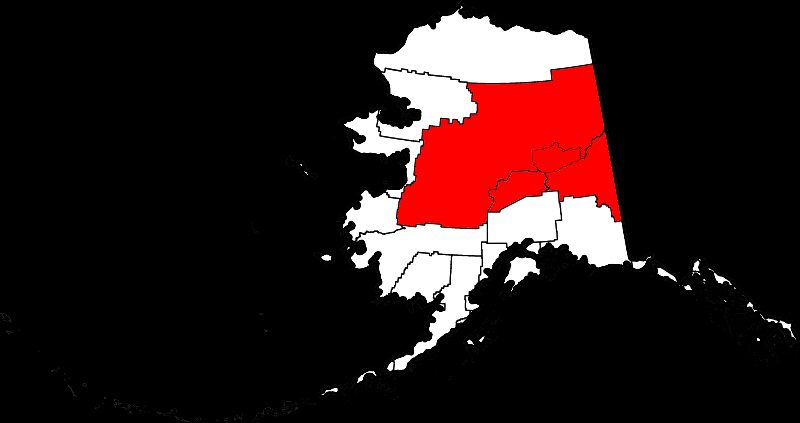 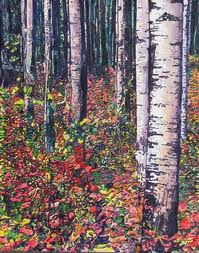 Interior Geography
This region covers about 2/3 of the state
The Arctic Circle cuts across the region
Large Rivers and valleys, Mountain Chains (Denali) Spruce and Birch Forests
The Yukon River
Tundra
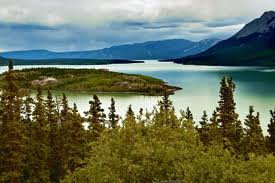 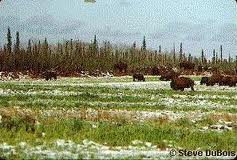 Interior Native Groups
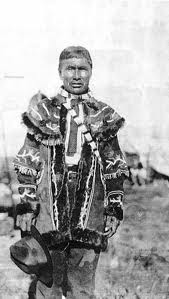 Athabascans
Plants and Animals
Wet and dry tundra
Forests of skinny birch, spruce aspen and alder
Bears 
Moose
Wolves
Caribou 
Salmon and other fish
Climate and Weather Interior
Continental subarctic climate
Extreme temperatures 
Little precipitation
Some of the hottest and coldest temperatures occur near Fairbanks
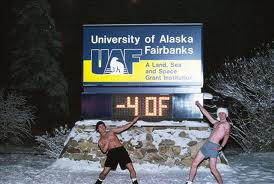 Major Cities and Hubs
Fairbanks – the Golden Heart City
Economic Base Interior
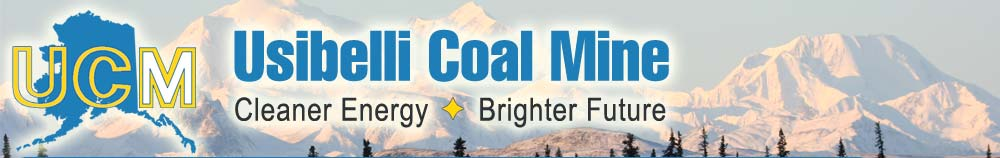 Communication and transportation hubs in Fairbanks
UAF
Oilfield Services 
Subsistence fishing and hunting 
Minerals
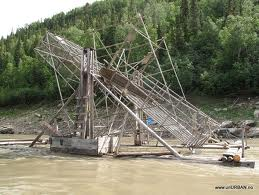 Your Questions
Bering Sea Coast
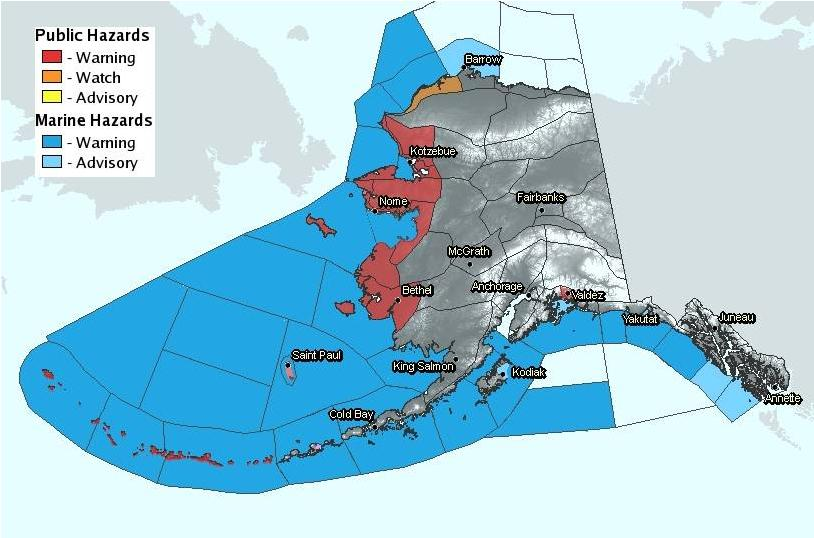 Geography Bering Sea
Extends from the Arctic Circle to Bristol Bay
Flat Tundra, lakes, ponds, and rivers
Dominated by Kuskokwim and Yukon Rivers
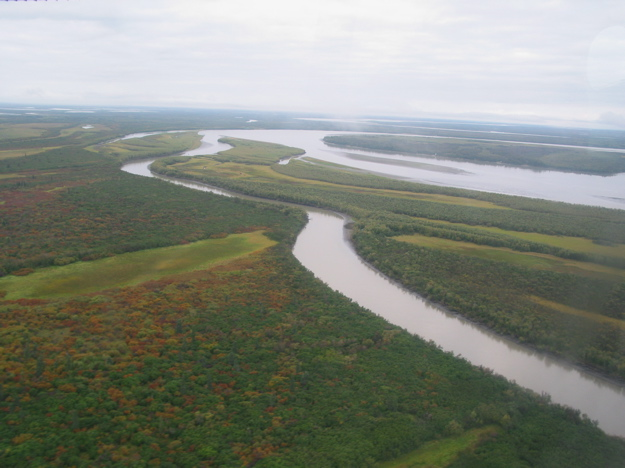 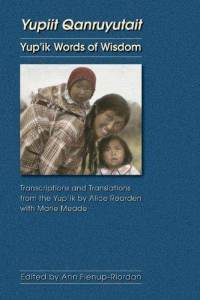 Bering Sea Native Groups
Inupiat and Yupiit
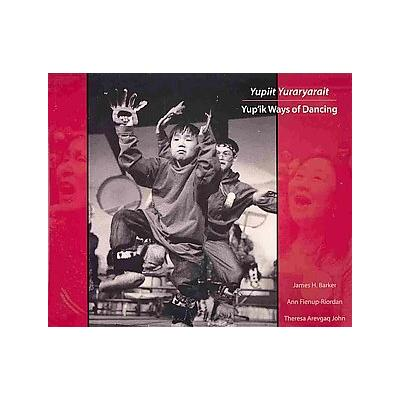 Plants and Animals
Brown bears
Walrus 
Otters 
Fur seals 
Seabirds 
Salmon and other fish
Musk Oxen
Major cities and hubs
Nome
Dillingham 
Bethel 
Many small villages 
Only a few local roads can be found
Economic Base Bering Sea Coast
Subsistence Fishing and Hunting
Commercial Fishing
Mineral Development
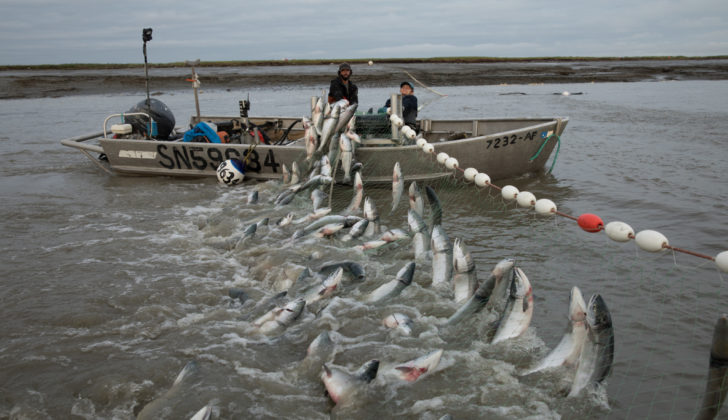 Bering Sea Coast Climate
Subarctic oceanic climate
Cold, windy winters
Cool and rainy in summer
Your Questions
Alaska Peninsula and Aleutians
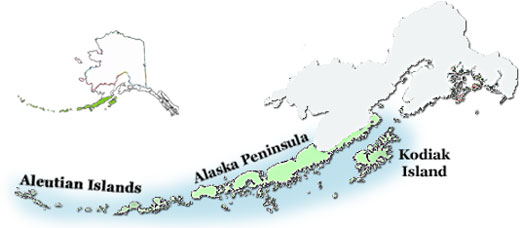 Geography
Volcanic Mountain Ranges
Sits on top of the Ring of Fire
Nearly 1,500 miles long
Islands with rocky shoals and deep channels
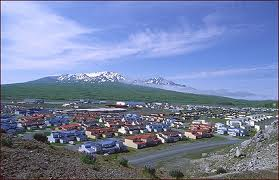 Climate and Weather
Mild temperature compared to the arctic 
Some of the worst storms in the world
Major Cities and Hubs
Dutch Harbor
Kodiak
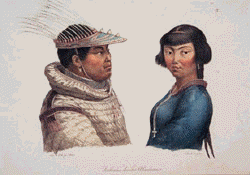 Aleutians Inhabitants
Aleuts: Unangan and Alutiiq
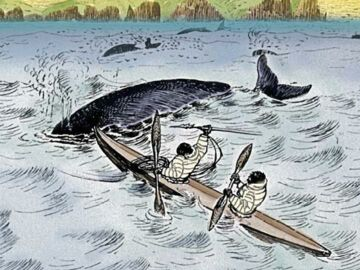 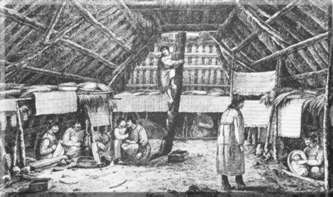 Economic Base
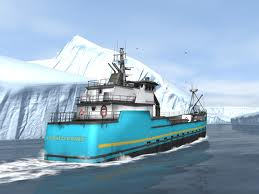 Commercial Fishing
Hunting
Shipping
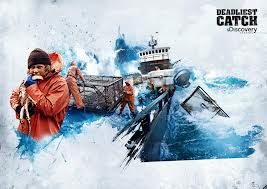 Plants and Animals
Crab 
Fish
Steller sea lion
Sea otter 
Sea birds 
Puffins 
Walrus
Your Questions
South Central and Gulf Coast
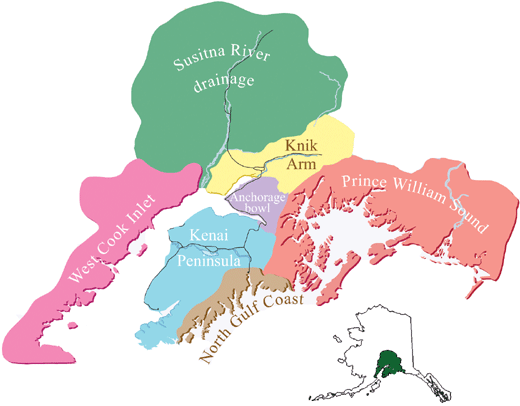 South central Geographic Features
Islands and rough coastline, northern reach of the rainforest extending to Turnagain Arm
 Glacial terminus forming the Anchorage Bowl
Mountains and Glaciers with a broad plain extending between the Matanuska and Susitna Rivers
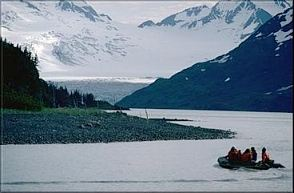 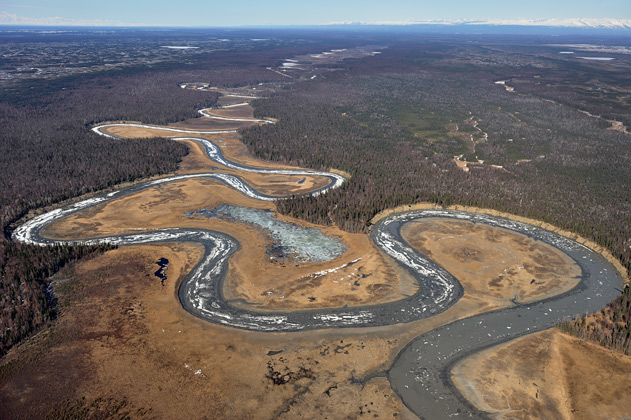 Major cities and Hubs
Anchorage
Seward 
Valdez 
Wasilla
South Central Native Groups
Dena’ina and Alutiiq
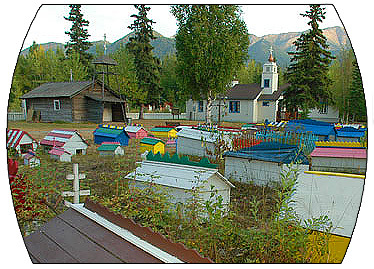 South Central Economics
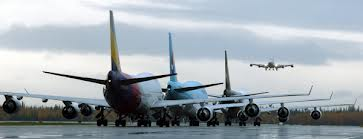 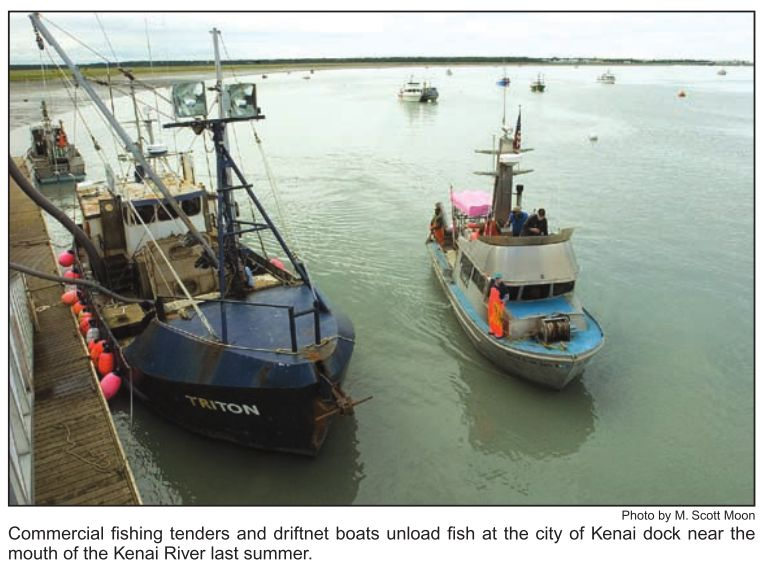 Communication
Transportation 
Fishing 
Federal Government 
Real estate   
Tourism 
Oil Services
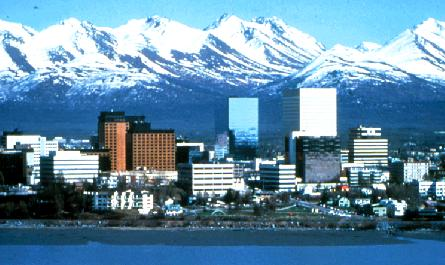 Plants and Animals
Moose 
Brown bears
Black bears
Eagles
Sea birds
Dall Sheep 
Whales
Climate and Weather South Central
Mixed continental/coastal climate with medium precipitation and moderate to severe temperatures
Southeast
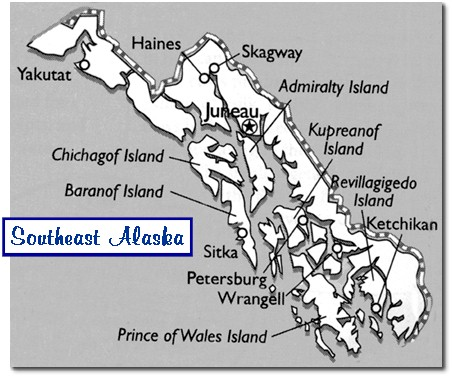 Southeast Geography
Mountains 
Fjords 
Salmon Streams 
Narrow inside passages 
Glaciers 
Islands
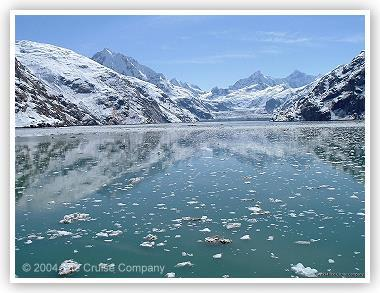 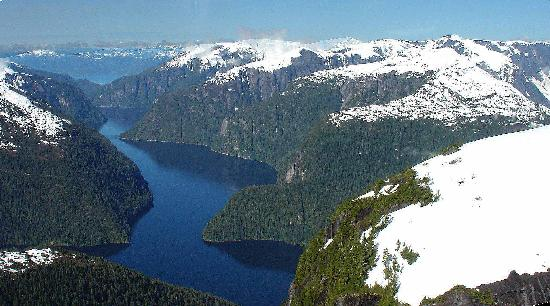 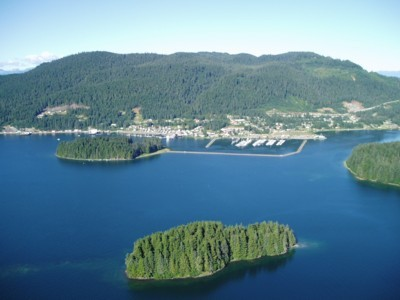 Cities and Major Hubs
Juneau 
Sitka
Ketchikan
Southeast Inhabitants
Tlingits, Haidas, Tsimshians
http://sheldonmuseum.org/
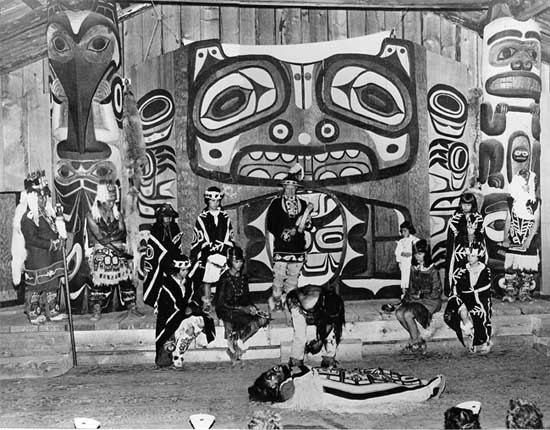 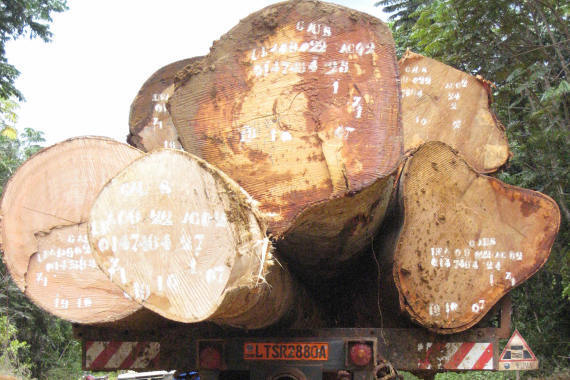 Southeast Economic Base
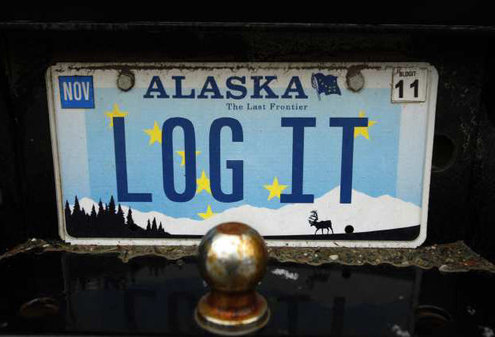 State Government
Fishing
Tourism
Timber
Southeast Climate and Weather
Mid-latitude oceanic climate in the south
Oceanic marine subpolar climate in the northern parts
Mostly temperate rainforests
High precipitation, relatively warm
This is the warmest and wettest part of Alaska
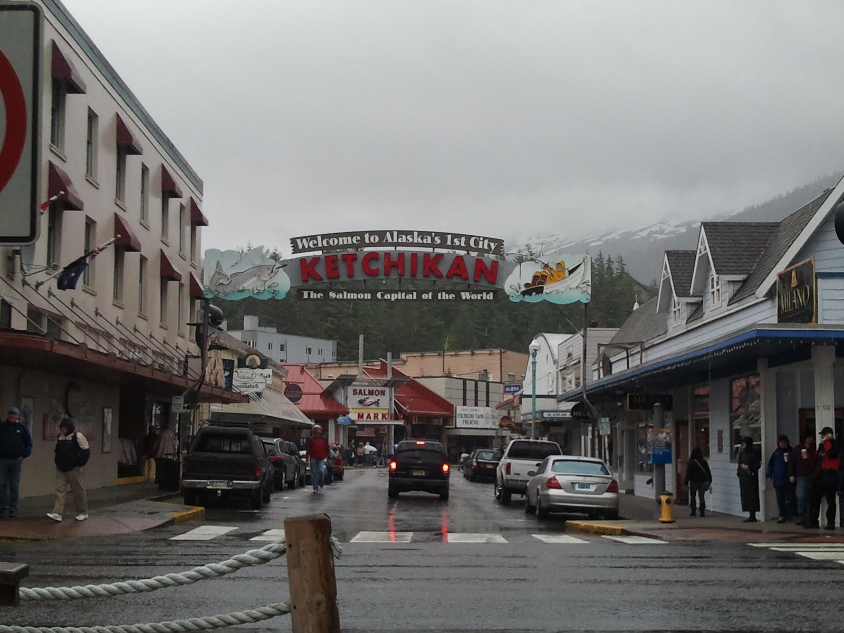 Plants and Animals
Sea lions 
Sea otters 
Brown bears
Black bears
Whales 
Sea birds
Sitka black tailed deer